NorTex Petroleum ClusterUpdate on CO2 EOR Foam Field Pilots
by

Prof. Arne Graue
Dept. of Physics and Technology
University of Bergen, NORWAY
Rice University's Consortium for Processes in Porous Media, Houston, TX, USA, April 22nd, 2015.
NorTex Partners:
4 Universities in Texas, USA
Rice University, Houston, TX, USA
University of Houston, Houston, TX, USA
University of Texas at Austin, Austin, TX, USA
Texas A&M University, College Station, TX, USA

3 Universities in Norway:
University of Bergen, Bergen, Norway
University of Stavanger, Stavanger, Norway
NTNU, Trondheim, Norway

Industry Board Members
Statoil Petroleum ASA, Schlumberger, OneSubsea
Industry Partners
Denbury, Natl. Oil Well Varco, FMC, Kinder Morgan, Hess, BP, Total, 
	Oxy, Shell, Wintershall, Tabula Rasa, American Res. and Chevron
Objectives
Strengthen and coordinate petroleum research and education in Norway and Texas

Emphasize industry challenges in academia

How:
 Improve communication: industry and academia
 Provide industrial lecturers at the universities
 Support student and faculty exchange 
 Assist in facilitating industry funding
NorTex  Petroleum Cluster Board Members and DeputiesElected Chairman of the Board:Prof. Arne Graue, Dept. of Physics and Technology, U. of Bergen, Norway	Deputy: Prof. Tor Arne Johansen, Dept. of Earth Science, U. of Bergen, NorwayBoard Members:Prof. Tad Patzek, Department Chair, Dept. of Petr. and Geosystems Eng., UT at Austin, TX, USA	Deputy: Prof. Ron Steel, UT at Austin, TX, USA. Prof. Dan Hill, Department Head, Dept. of Petr. Eng., Texas A&M Univ., TX, USA.	Deputy: Assoc. Prof. David Schecther, Dept. of Petr. Eng., Texas A&M Univ., TX, USA. Svenn Ferry Utengen, Vice President Unconventional, Texas Area, Statoil, USA.	Deputy: Bruce Tocher, Manager Unconventional Hydrocarbons, Texas Area, Statoil, USA. Najib Abusalbi, Corporate University Relations Manager, Schlumberger, Houston, TX, USA Prof. George Hirasaki, Dept. of Chemical and Biomolecular Eng., Rice U., TX, USA.	Deputy: Ass. Prof.  Lisa Biswal, Dept. of Chem.. and Biomolecular Eng., Rice U., TX, USA Prof. Tom Holley, Director, Petr. Eng. Program, U. of Houston, TX, USA.	Deputy: Mike Nikolaou, Assoc. Prof. of Chemical Engineering, University of Houston Prof. Svein Skjæveland, Dept. of Petr. Eng., U. of Stavanger, Norway	Deputy: Assoc. Prof. Merete Madland, Dept. of Petr. Eng., U. of Stavanger, Norway Prof. Martin Landrø, Dept. of Petr. Eng. and Applied Geophysics, NTNU, Norway	Deputy: Prof. Ole Torsæter, Dept. of Petr. Eng. and Applied Geophysics, NTNU, Norway
CCUS as EOR: Integrated EOR (IEOR) for CO2 Sequestration
CO2 Foam for Mobility Control for EOR in 
Fractured Reservoirs in Texas
Collaboration: 11 Universities in France, The Netherlands, UK, USA and Norway
Coordinator: Arne Graue, Dept. of Physics, University of Bergen, NORWAY
Funding: The Research Council of Norway and oil companies
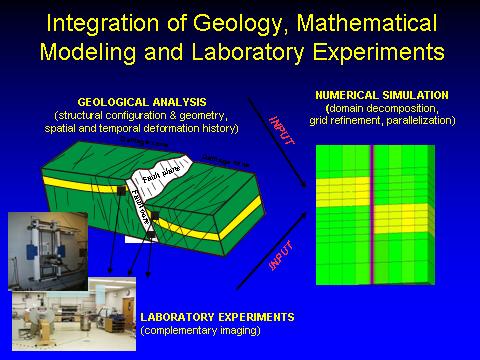 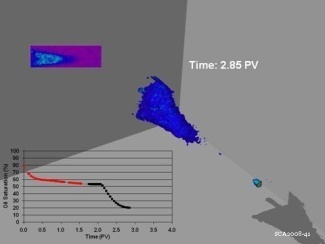 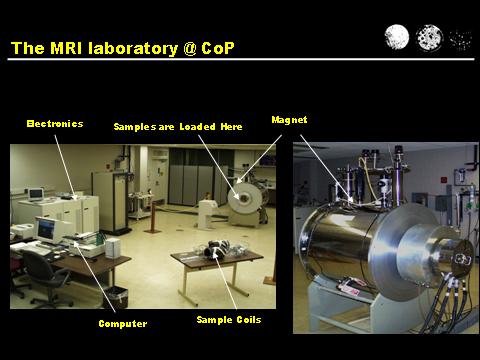 Lab to pilot field test
MRI of CO2 injection
Complementary NTI & MRI facilities
10-3-10-2m
101-102m
103-104m
10-1-100m
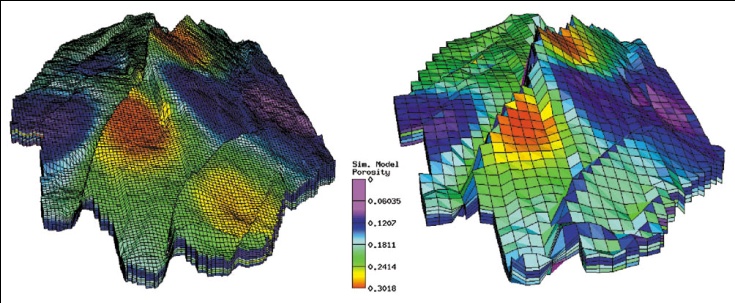 10-5-10-3m
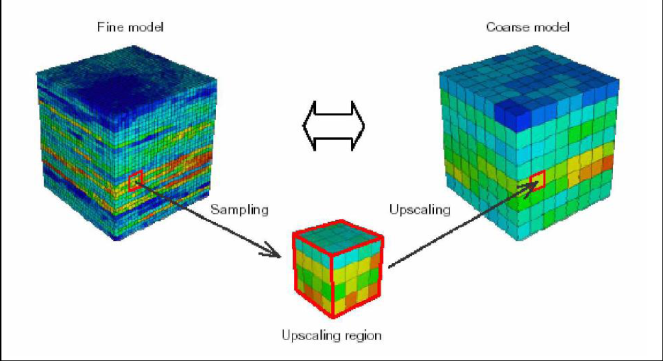 GRIDBLOCK SCALE
Length Scales
Petroleum Geo-Services Homepage www.pgs.com
Numerical Simulations
BLOCKSCALE
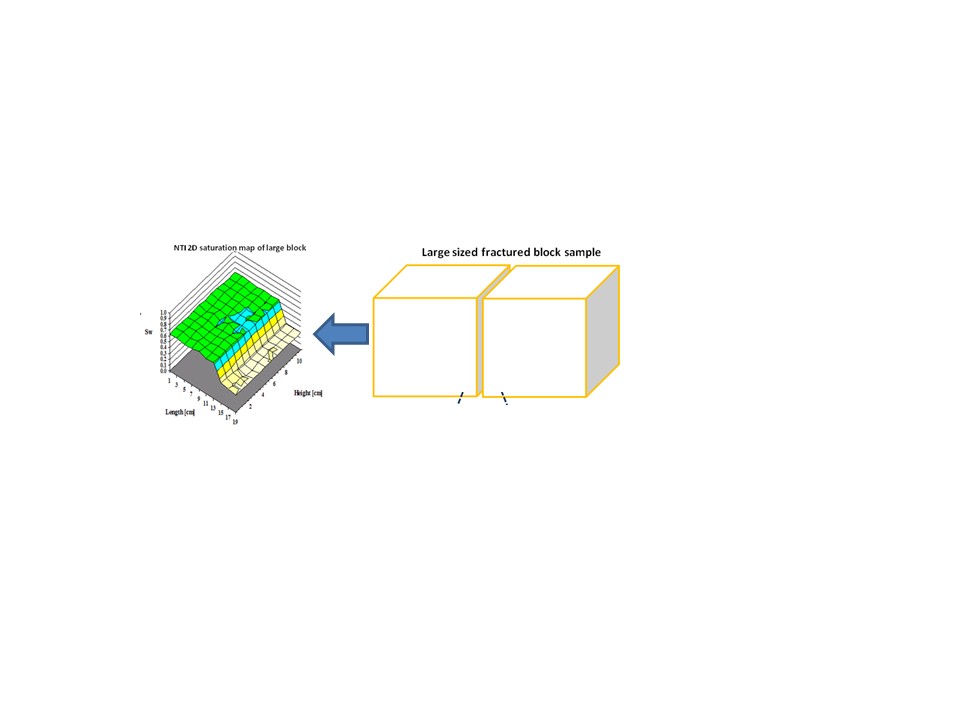 Nuclear Tracer
CORESCALE
Imaging techniques
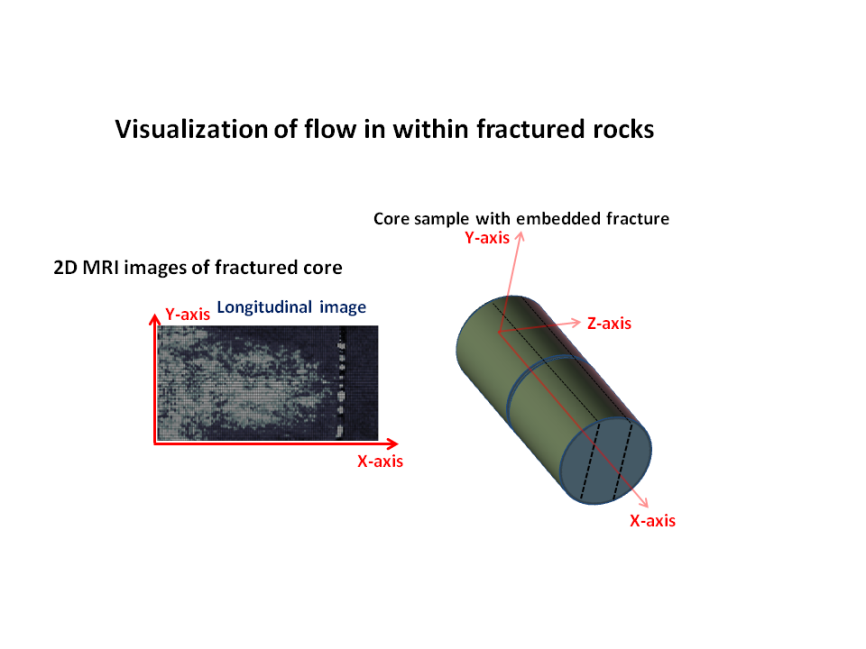 MRI and CT
MICROSCALE
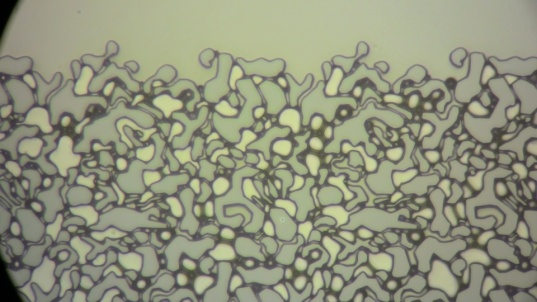 Microscopy
CO2 Foam for Mobility Control for EOR in Fractured Reservoirs in Texas
Project advantages:- CO2 is commercially available - Foam as mobility control- Researchers from 11 reputational universities- Up-scaling; major challenge in oil recovery- Fraction of costs of off-shore field tests- Fast results: short inter-well distances - 30 years experience in Texas on CO2 EOR- 4D seismic establishes a field laboratory
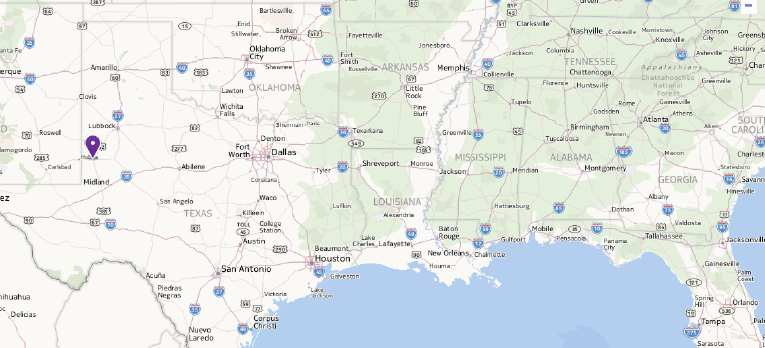 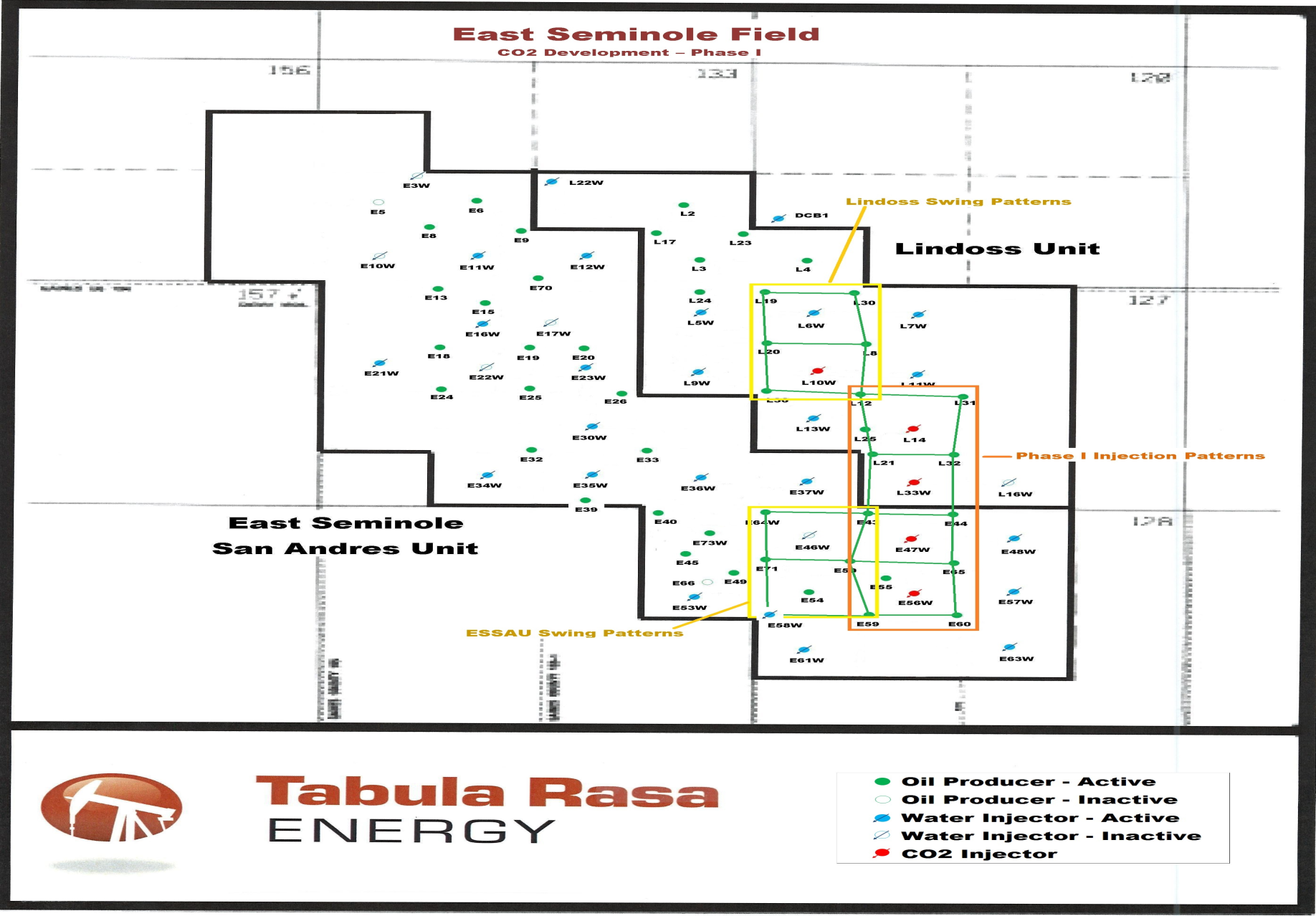 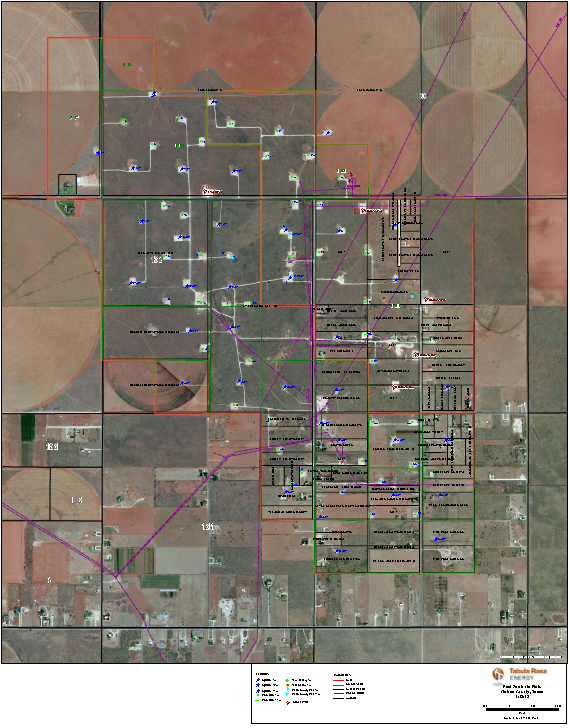 Upscaling:- Micromodels 	- Core Plugs 		- Large Volume Blocks 			- Grid Block 				- Field Pilot Simulations
Experimental  setup micro model experiments
Closed
Closed
Microscope image
MICROMODEL
Fracture
Porous matrix
Fracture
Fracture
Open
Direction of flow
Open
Pore Level Visualization
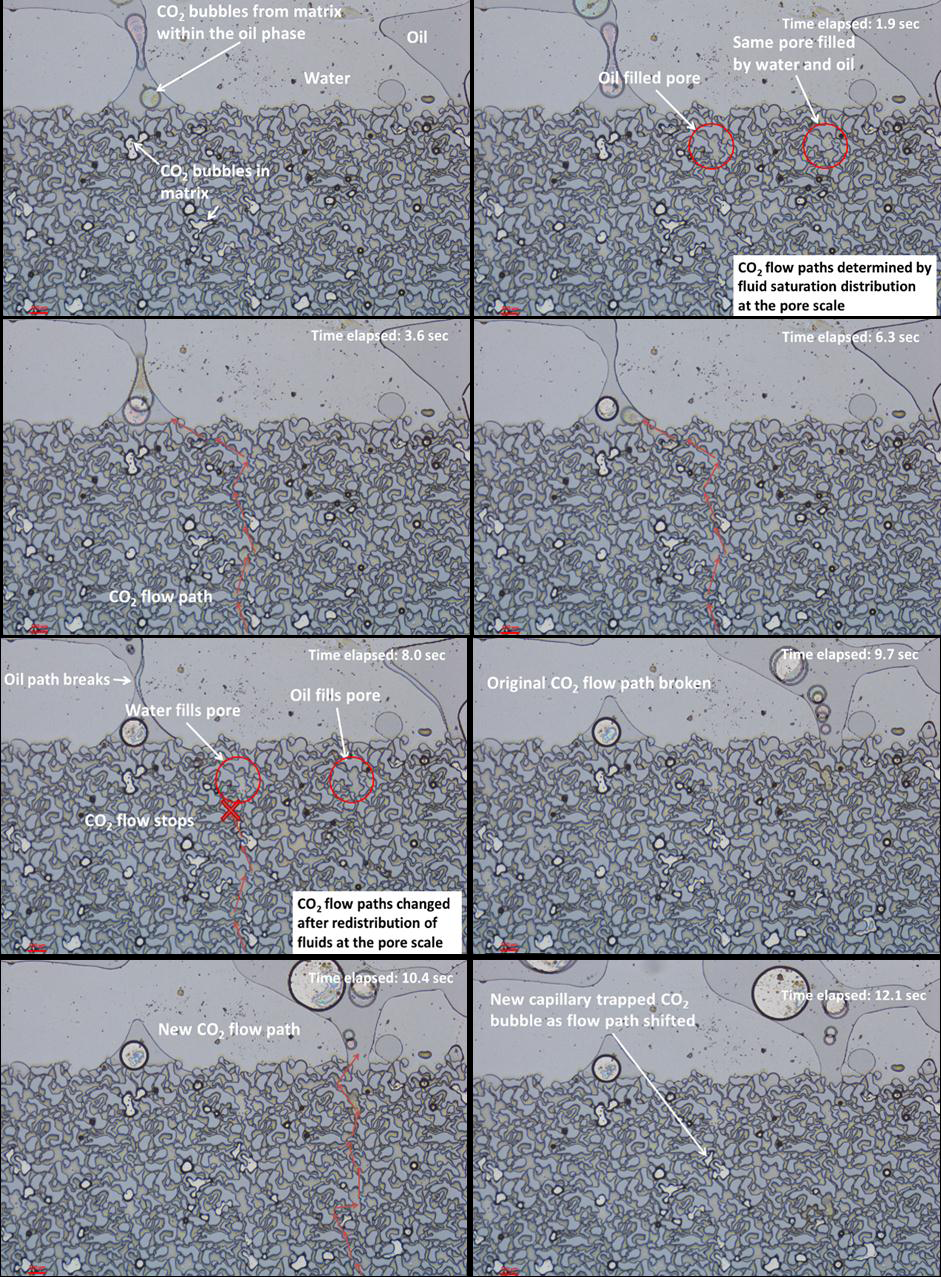 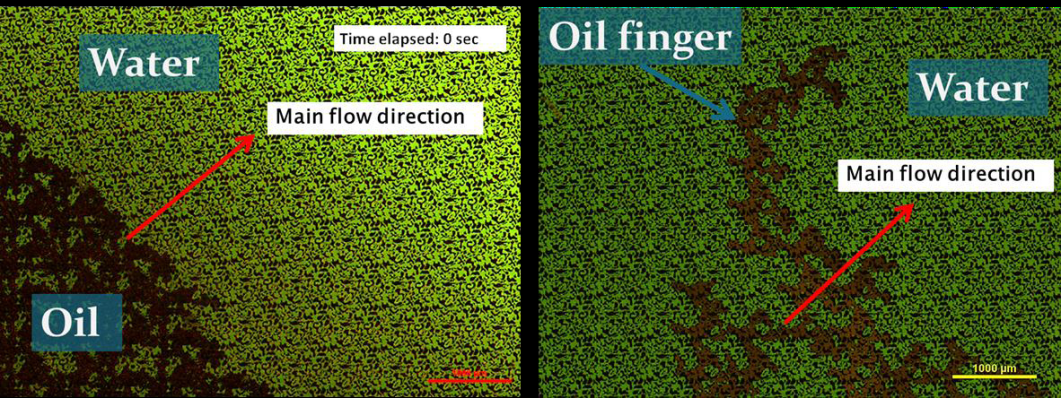 Above: Impacts from favorable and 
unfavorable mobility control at pore level
LEFT: Fracture-Matrix Fluid Interaction
during CO2 injection
East Seminole Core Plugs
Dept. of Physics and Technology
Core Plug Preparation
Dept. of Physics and Technology
Oil-Wet Carbonate Core Plugs: IEOR (WF + CO2 + CO2-foam)
Dept. of Physics and Technology
Oil-Wet Carbonate Core Plugs: IEOR (WF+CO2-foam)
Dept. of Physics and Technology
Comparison between miscible CO2 injection and immiscible and miscible CO2-foam
Department of Physics and Technology
Well Location Map
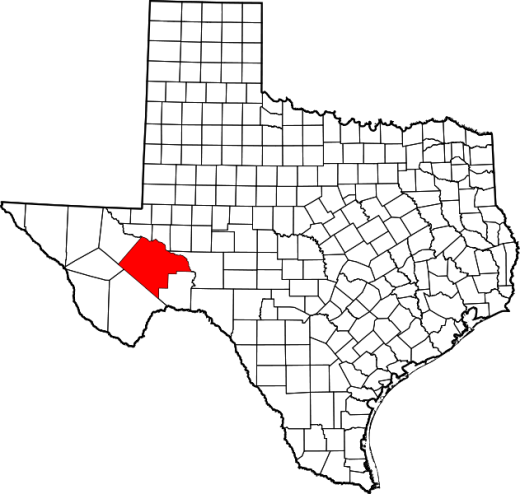 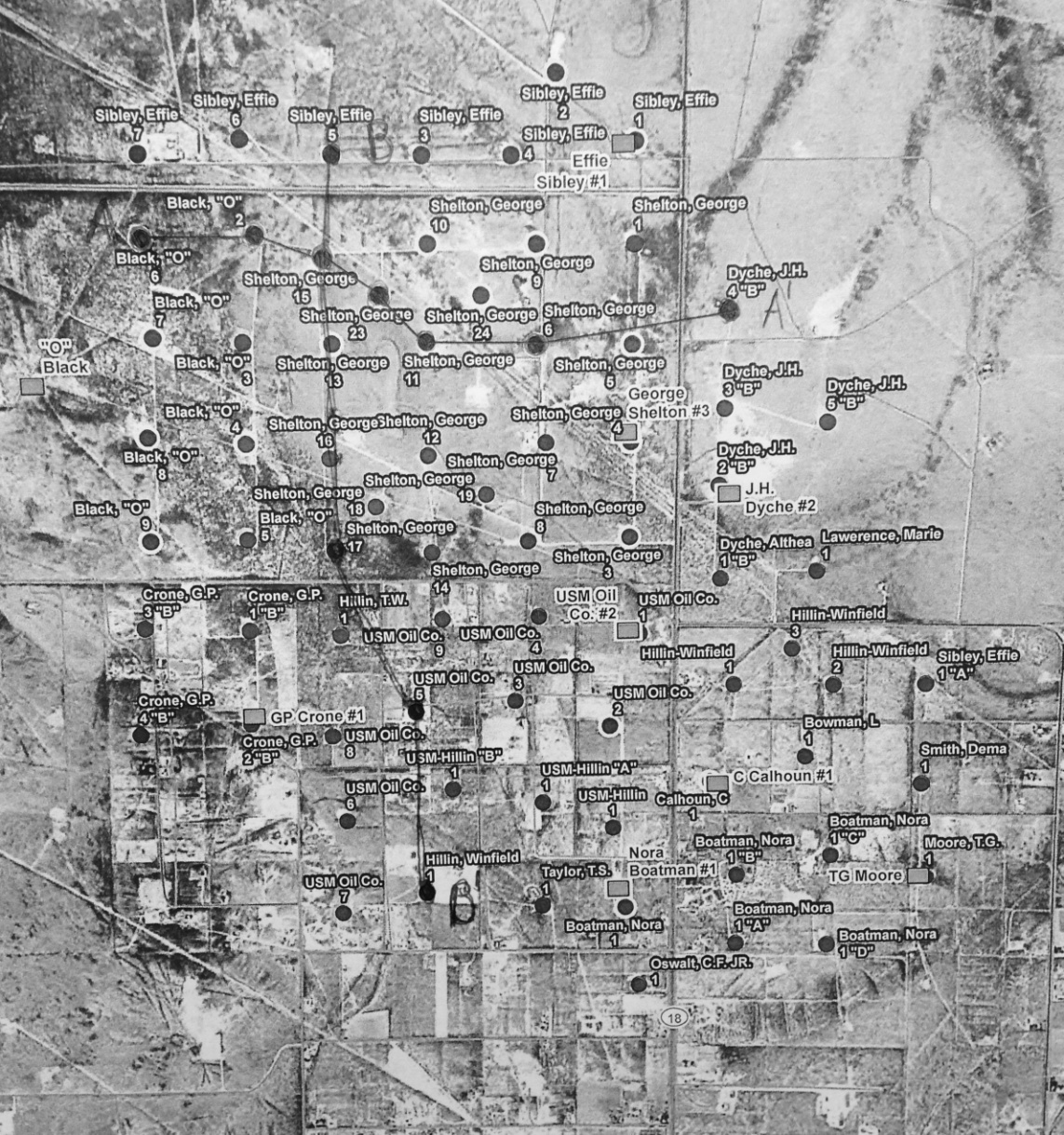 [Speaker Notes: Approx 70 wells]
Department of Physics and Technology
Geologic Model
Lithologies
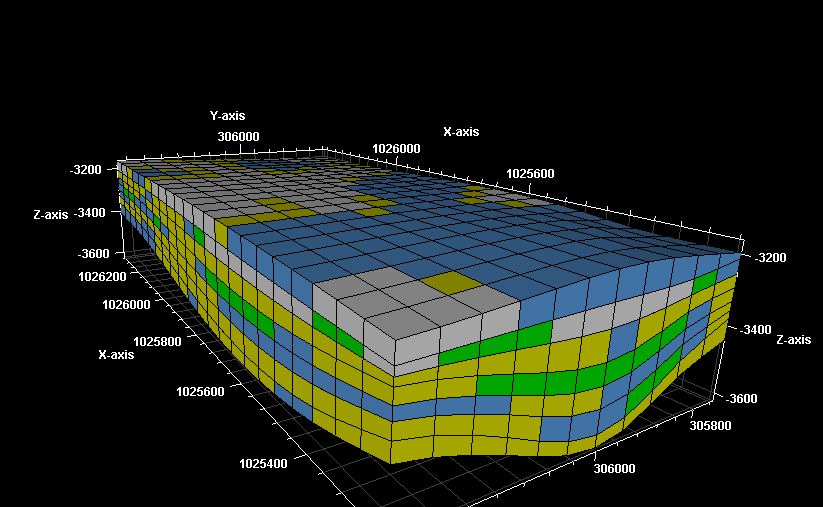 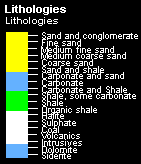 [Speaker Notes: Top carbonate/evaporite seal characteristic of Queen]
Department of Physics and Technology
Geologic Model
Petrophysical Properties
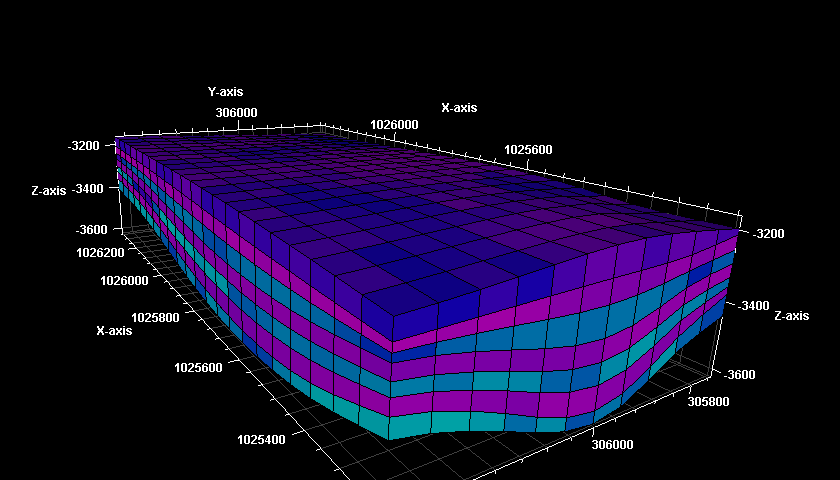 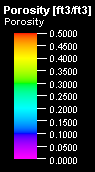 [Speaker Notes: Shaley layers have decreased poro
Blue zones are targets]
Department of Physics and Technology
Geologic Model
Petrophysical Properties
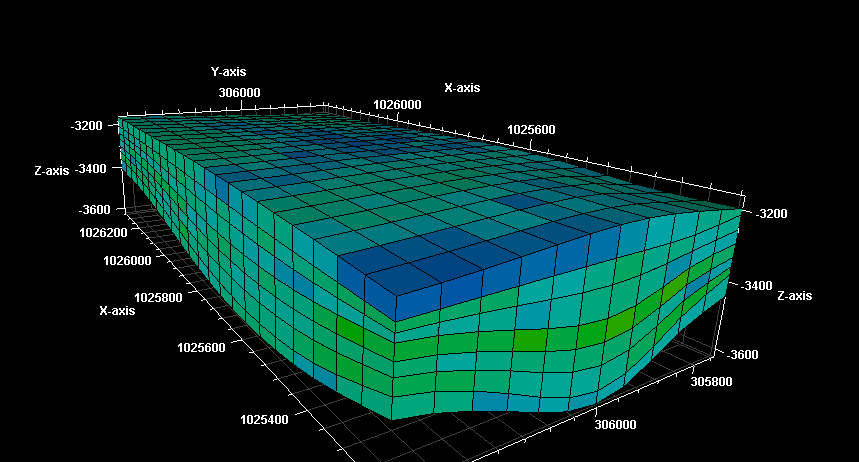 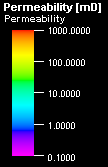 Department of Physics and Technology
History Matched ModelOil and Water Production Rates
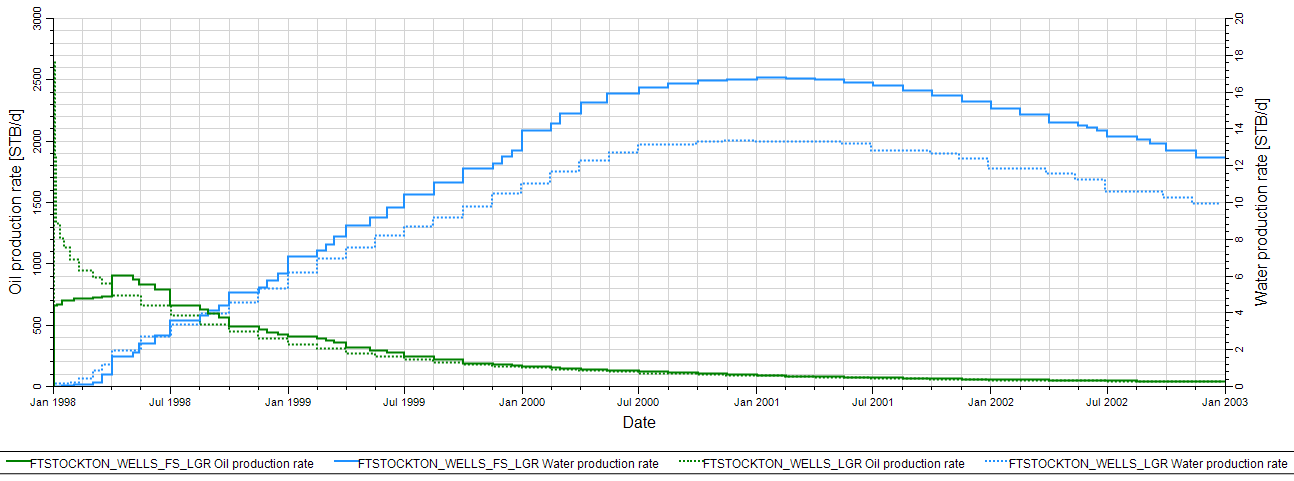 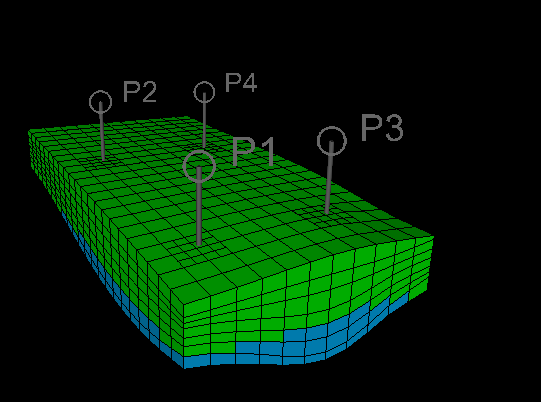 [Speaker Notes: LGRs around wells to enhance resolution of data and to set realistic perforations]
Dept. of Physics and Technology
Brief status and summary of recent achievements for the East Seminole & Ft. Stockton Field Pilots:

 The projects are ongoing using industry and university resources
 Suitable surfactant for the foam generation in carbonate selected
 Adsorption characteristics determined; negligible absorption
 Chemical supplier contacted
 All reservoir data for East Seminole are transferred into Petrel
 CO2 injection since Oct. 2013; CO2 breakthrough, recycling CO2
 3D digital reservoir model obtained for simulation purposes
 Similar work completed for the Ft. Stockton field
 Schlumberger has provided personnel for the simulation work
 Numerical modeling ongoing for history matching previous waterfloods
 Confidence in Geological Model before modelling CO2 injection
 Work in progress to select  best 5-spots for foam injection
 
Further planned progress:
-  Model various CO2 and Foam injection scenarios after HM of WF
  Simulation exercises to select the best wells for the Foam Pilot
  Modern well logs and/or 3D seismic surveys
  SCAL for determining injection strategies
2nd Biennial NorTex and NFiP Conference, Rice University, Oct. 5th & 6th, 2015:“CO2 for EOR as CCUS”
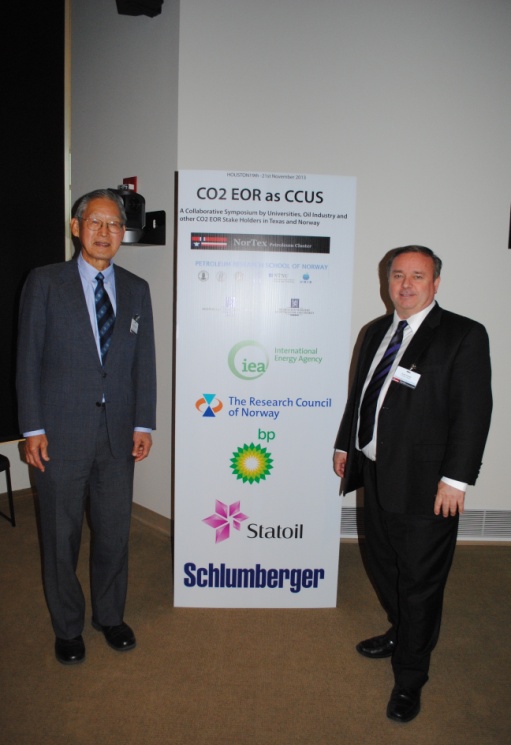 For 2013 program and published presentations: 
www.NorTexpetroleum.org
http://nortexpetroleum.org/co2-eor-as-ccus.html